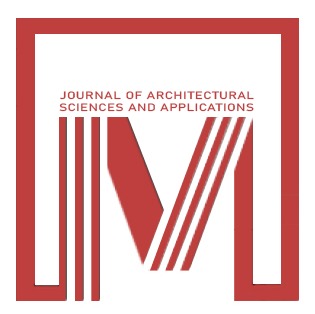 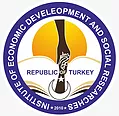 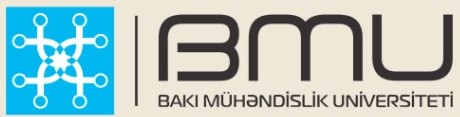 2st International Architectural Sciences and Applications Symposium 
(September 09-10-11, 2022) 
(IArcSAS-2022)
Paper Title
Authors,
University, Faculty and Department name
City and Country
Important notes:
The presentation's text should be written in English, while it can also be written in Turkish. 
The presentation's primary headings should be considered. Short sentences should be used in texts. 
The presentations are limited to a maximum of 15 minutes.
09-10-11 September, IArcSAS-2022
Title
Introduction:



Aim(s) of study:
September 09-10-11,  IArcSAS-2022
Material and method
Material



Method
September 09-10-11,  IArcSAS-2022
Results
Text
September 09-10-11,  IArcSAS-2022
Conclusion
September 09-10-11,  IArcSAS-2022
References
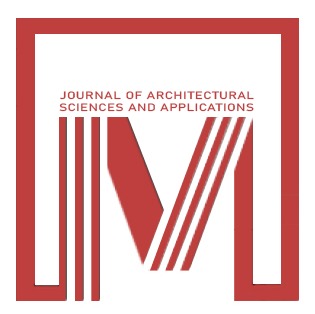 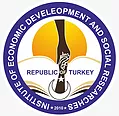 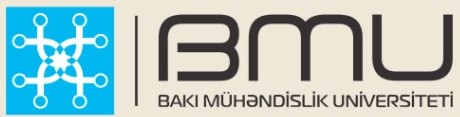 2st International Architectural Sciences and Applications Symposium 
(September 09-10-11, 2022) 
(IArcSAS-2022)
<<Thank you>> page
Add information here.